EERE Web Coordinators Meeting
November 16, 2017
Agenda
Around the Room
Digital Media Metrics: Key Takeaways  for October – Adrienne
Site Improve Meeting Takeaways – Carolyn
Multi-factor Authentication for Hosted Applications – Alex
Solar Decathlon Key Takeaways – Alexis
Retiring EERE Energy Basics – Elizabeth 
Call for LinkedIn Content – Elizabeth
Agenda
Around the Room
Digital Media Metrics: Key Takeaways  for October – Adrienne
Site Improve Meeting Takeaways – Carolyn
Multi-factor Authentication for Hosted Applications – Alex
Solar Decathlon Key Takeaways – Alexis
Retiring EERE Energy Basics – Elizabeth 
Call for LinkedIn Content – Elizabeth
Digital Media Metrics: Key Takeaways October
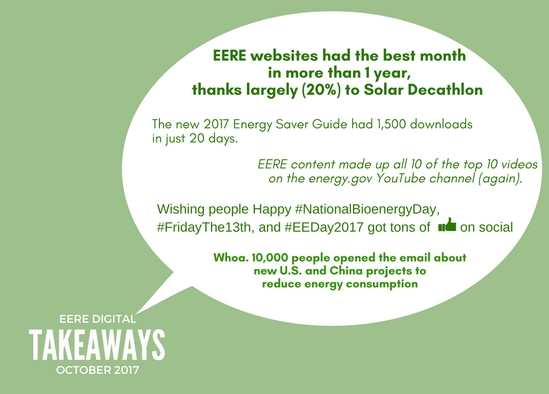 Agenda
Around the Room
Digital Media Metrics: Key Takeaways  for October – Adrienne
Site Improve Meeting Takeaways – Carolyn
Multi-factor Authentication for Hosted Applications – Alex
Solar Decathlon Key Takeaways – Alexis
Retiring EERE Energy Basics – Elizabeth 
Call for LinkedIn Content – Elizabeth
Agenda
Around the Room
Digital Media Metrics: Key Takeaways  for October – Adrienne
Site Improve Meeting Takeaways – Carolyn
Multi-factor Authentication for Hosted Applications – Alex
Solar Decathlon Key Takeaways – Alexis
Retiring EERE Energy Basics – Elizabeth 
Call for LinkedIn Content – Elizabeth
Agenda
Around the Room
Digital Media Metrics: Key Takeaways  for October – Adrienne
Site Improve Meeting Takeaways – Carolyn
Multi-factor Authentication for Hosted Applications – Alex
Solar Decathlon Key Takeaways – Alexis
Retiring EERE Energy Basics – Elizabeth 
Call for LinkedIn Content – Elizabeth
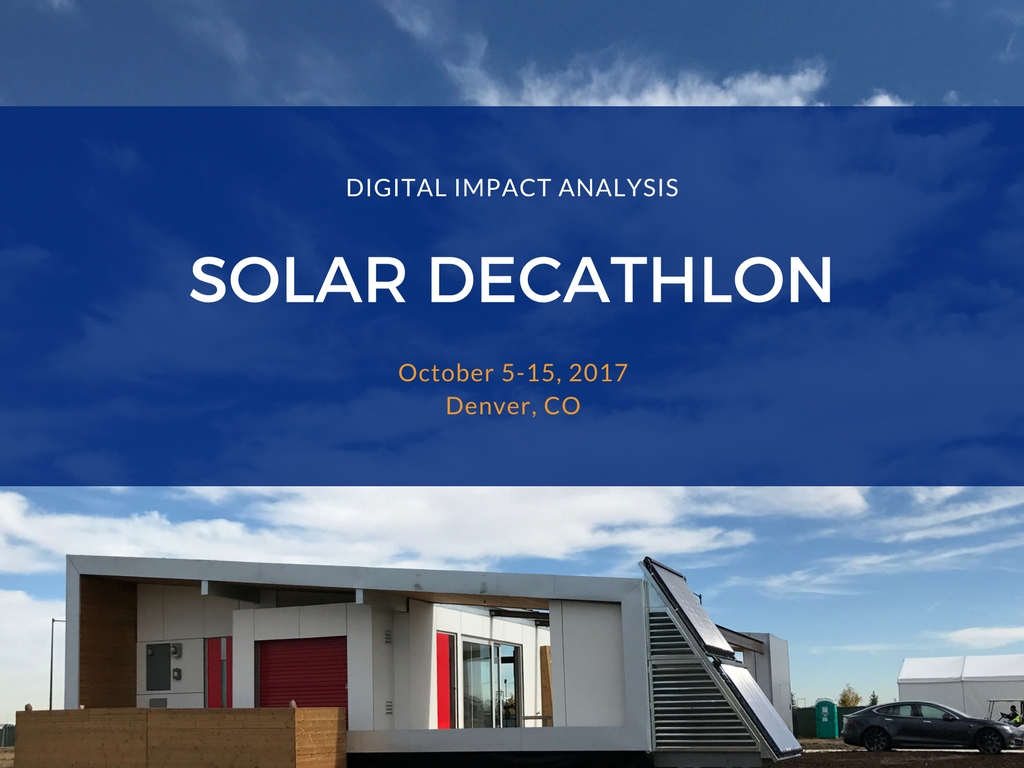 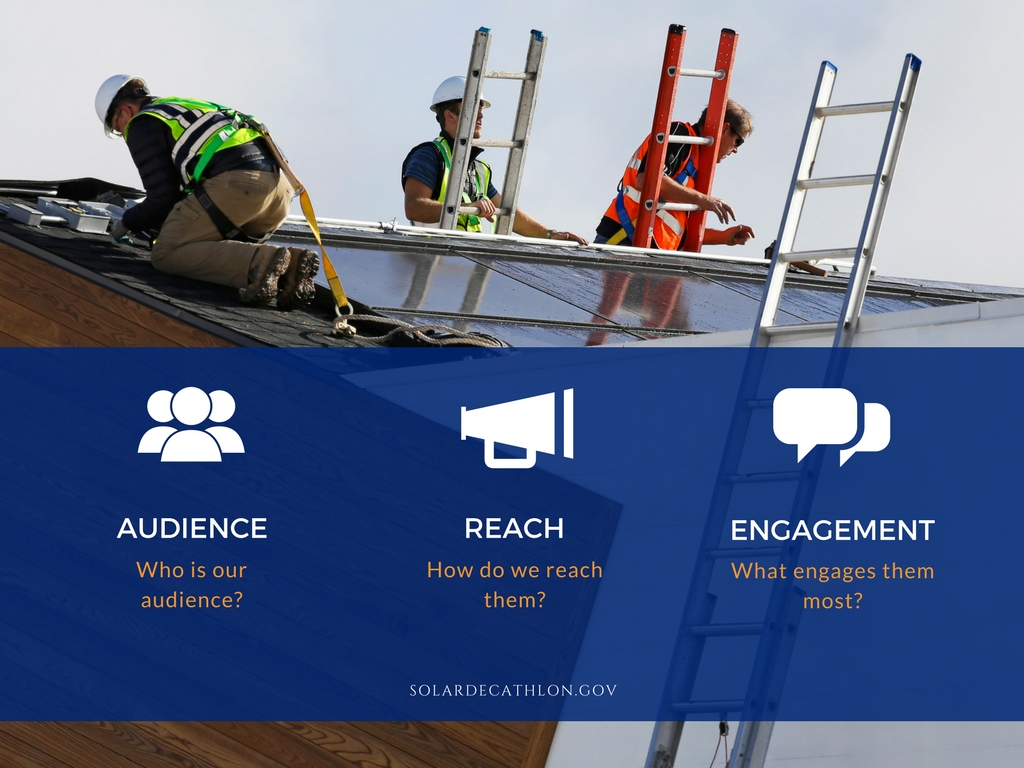 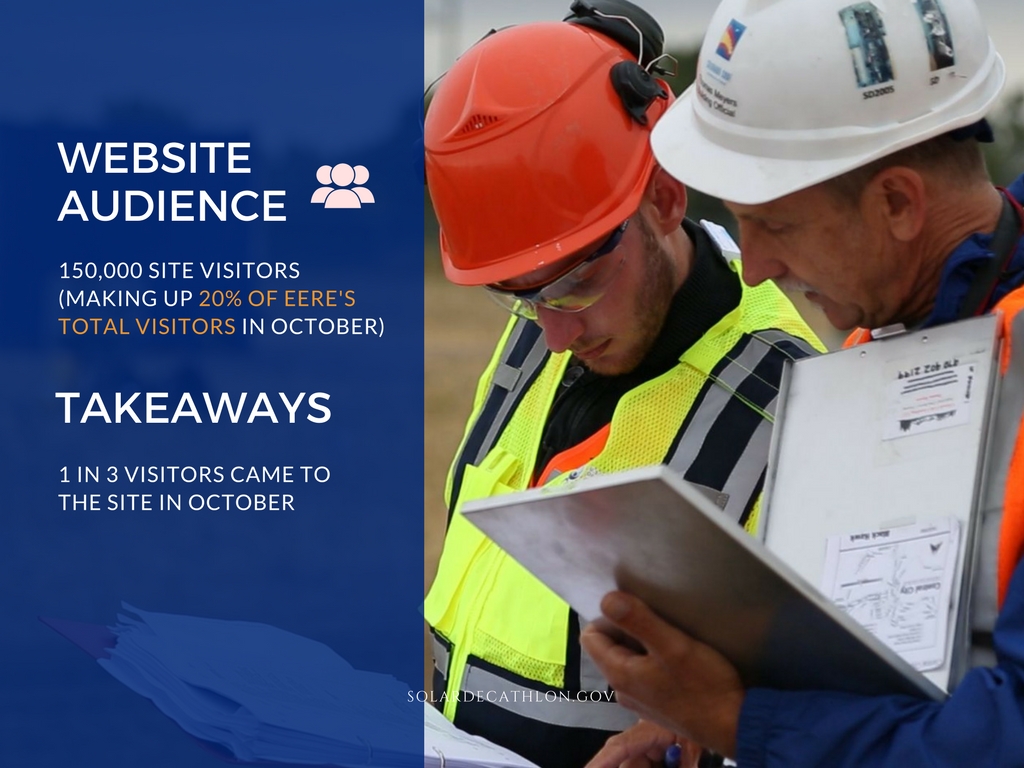 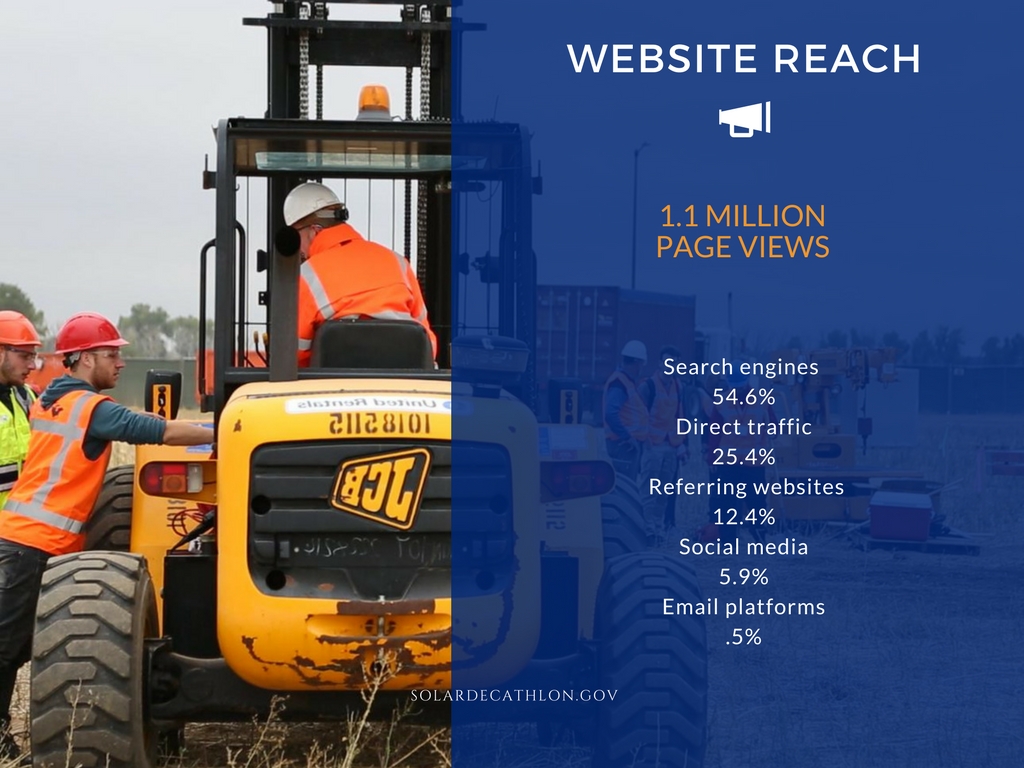 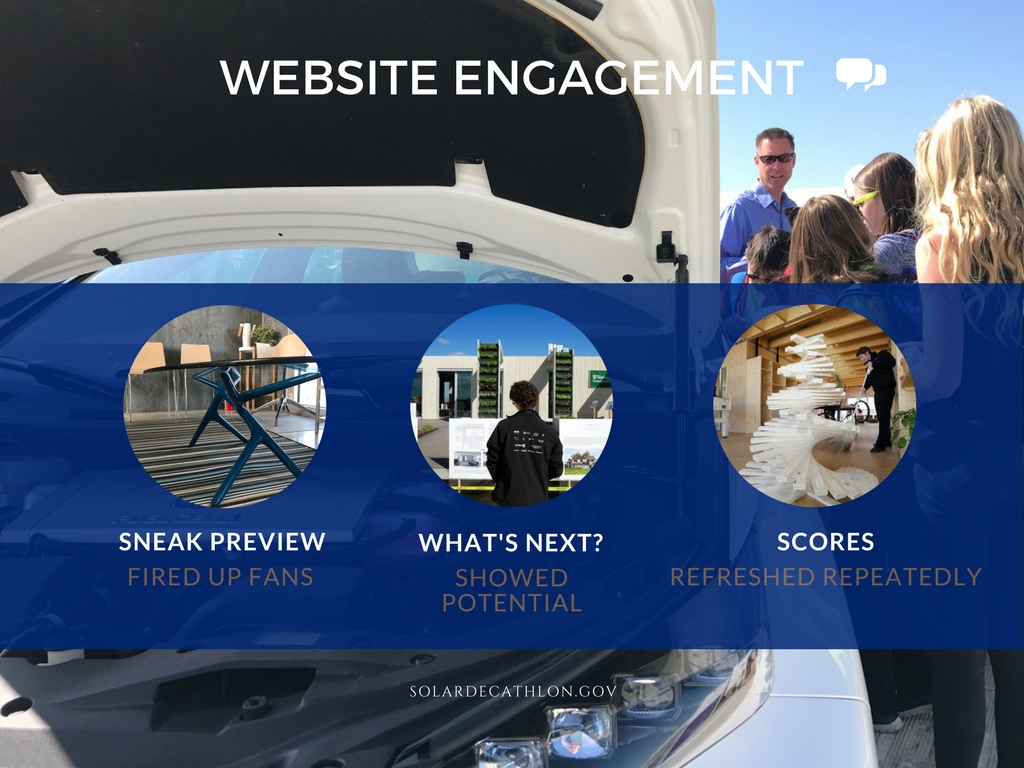 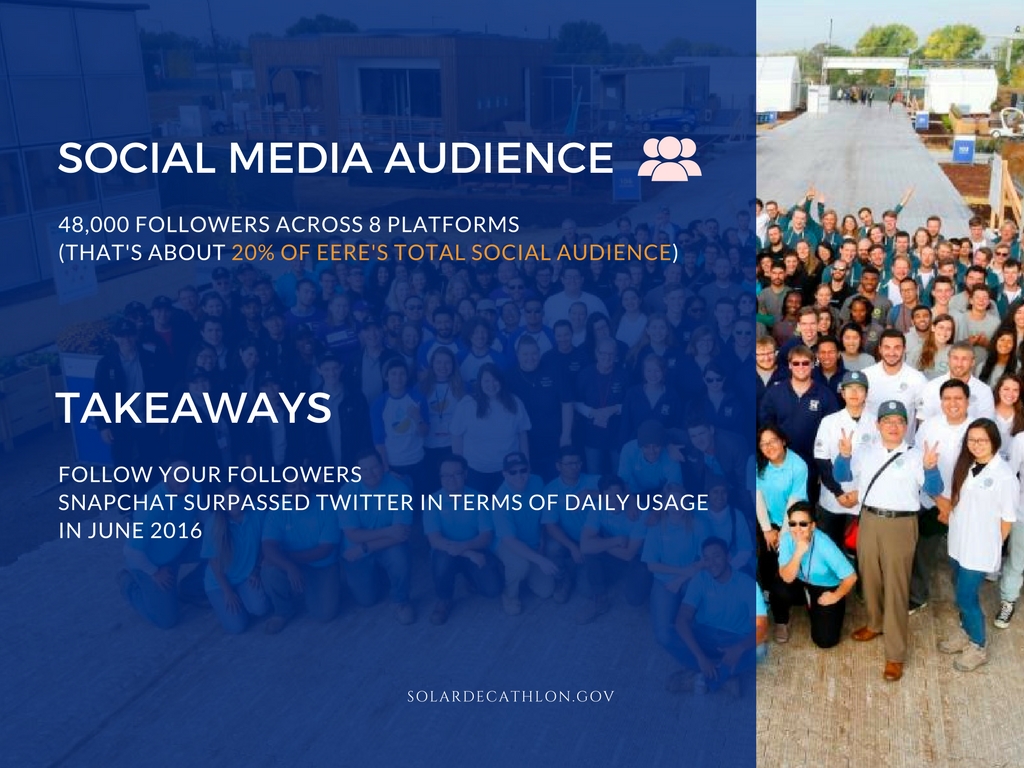 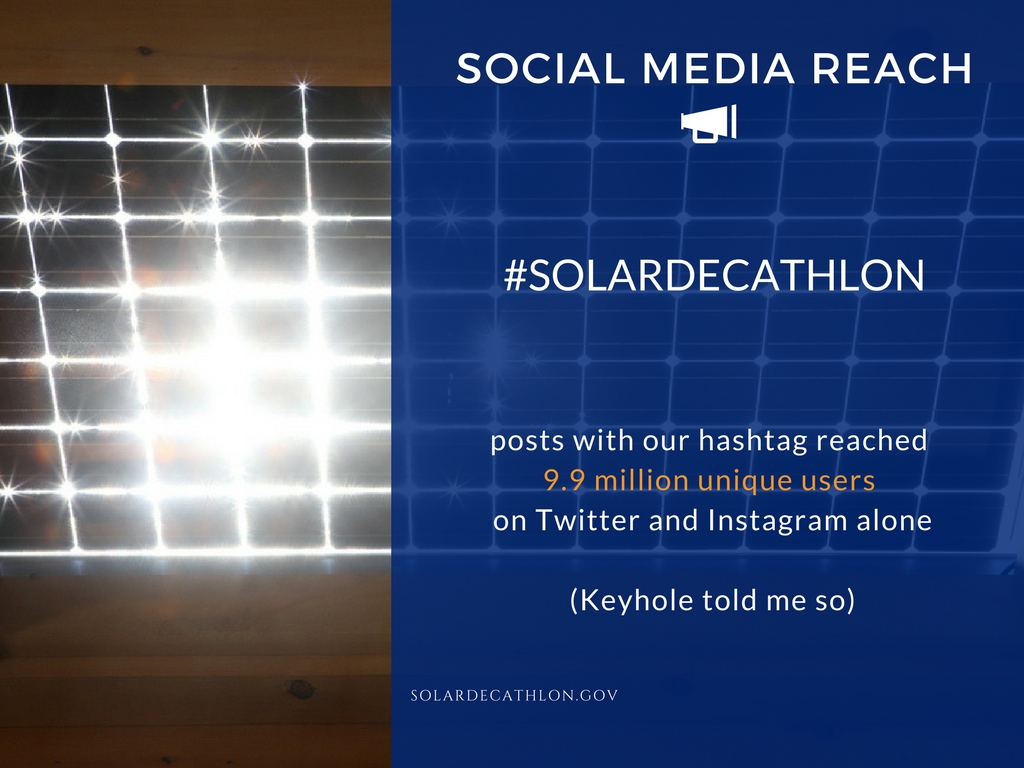 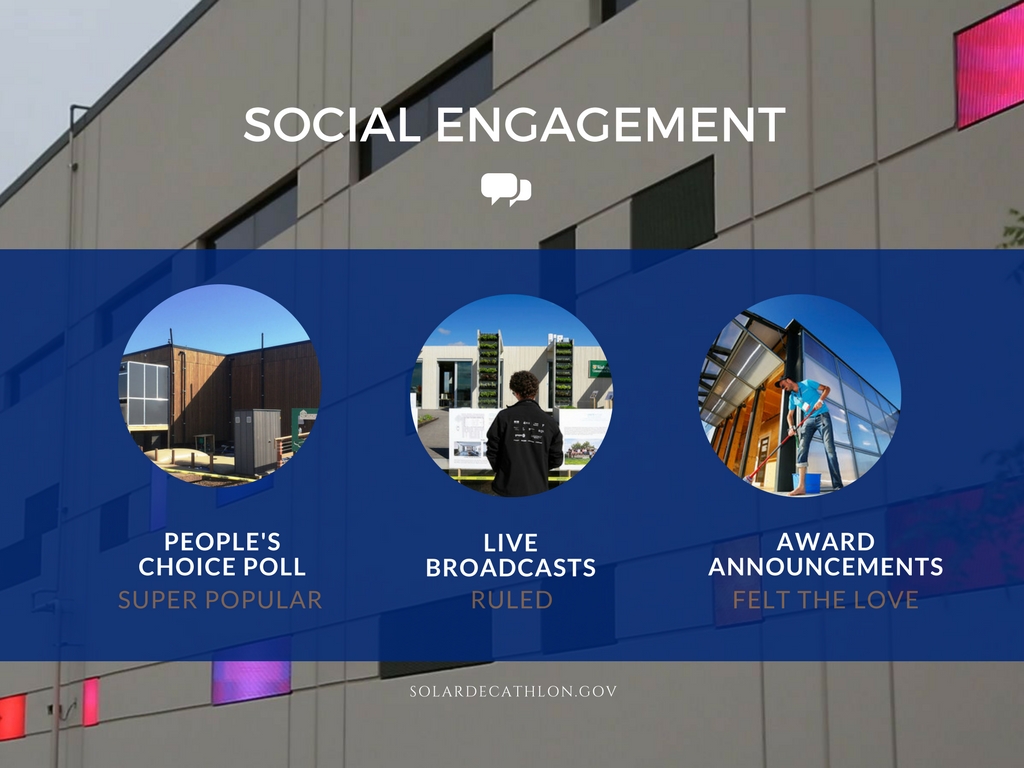 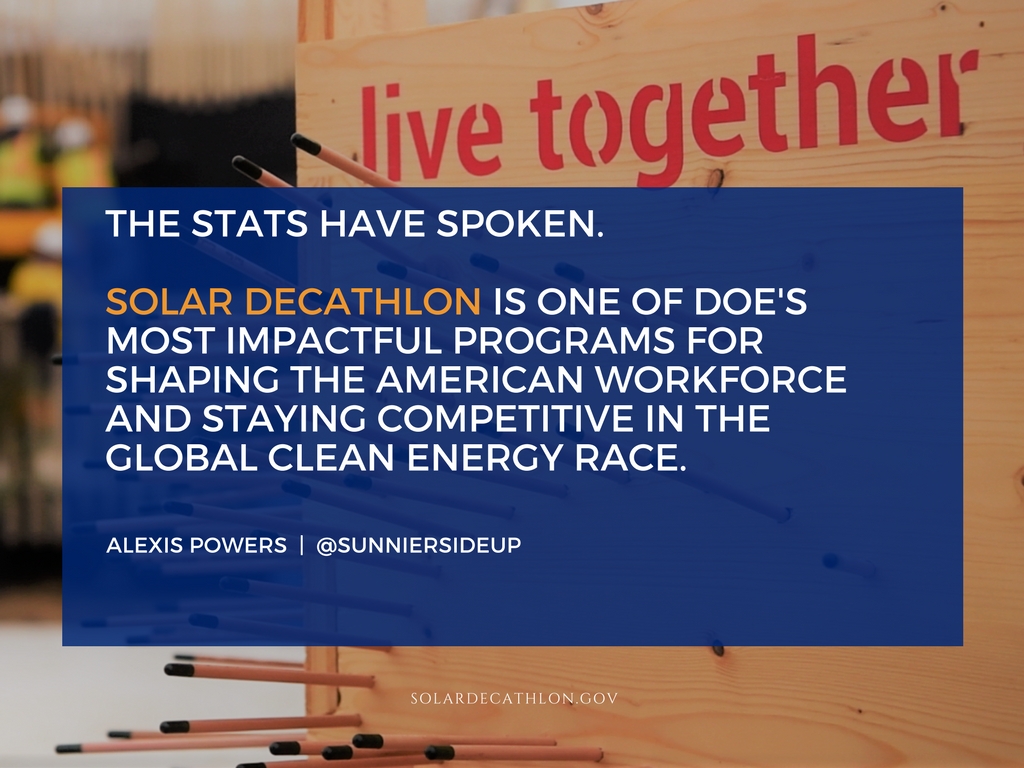 Agenda
Around the Room
Digital Media Metrics: Key Takeaways  for October – Adrienne
Site Improve Meeting Takeaways – Carolyn
Multi-factor Authentication for Hosted Applications – Alex
Solar Decathlon Key Takeaways – Alexis
Retiring EERE Energy Basics – Elizabeth 
Call for LinkedIn Content – Elizabeth
Agenda
Around the Room
Digital Media Metrics: Key Takeaways  for October – Adrienne
Site Improve Meeting Takeaways – Carolyn
Multi-factor Authentication for Hosted Applications – Alex
Solar Decathlon Key Takeaways – Alexis
Retiring EERE Energy Basics – Elizabeth 
Call for LinkedIn Content – Elizabeth
Next meeting: January 18, 20181:00-2:00 EST11:00-12:00 MSTGolden: X300 & HQ: 5E-069